EE130/230A Discussion 10
Peng Zheng
Interface Trap Charge, QIT
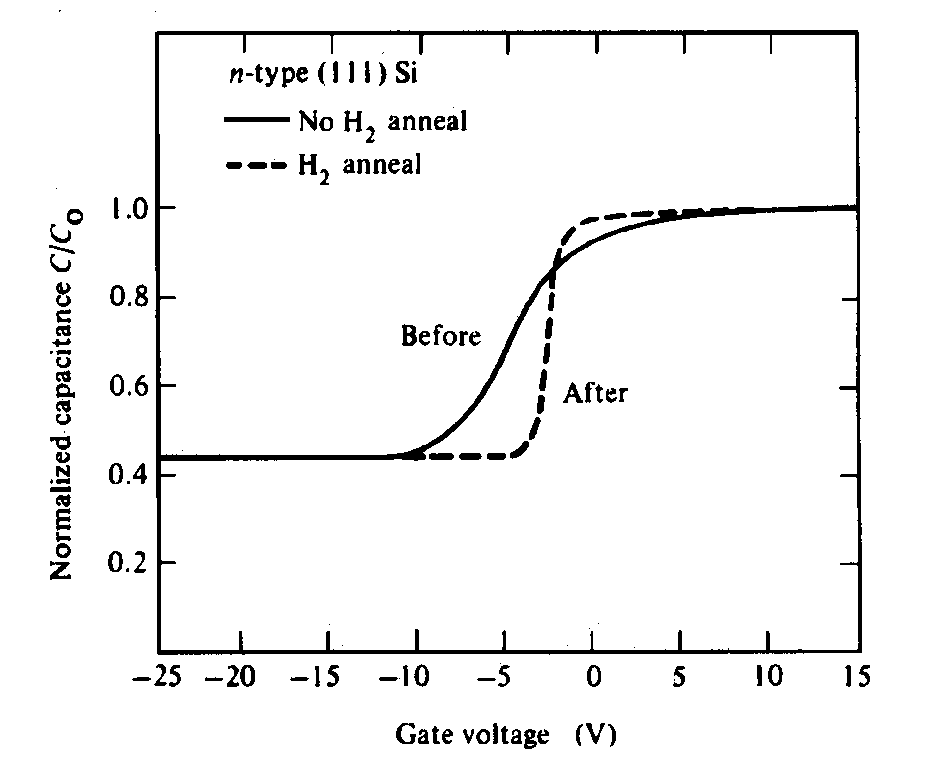 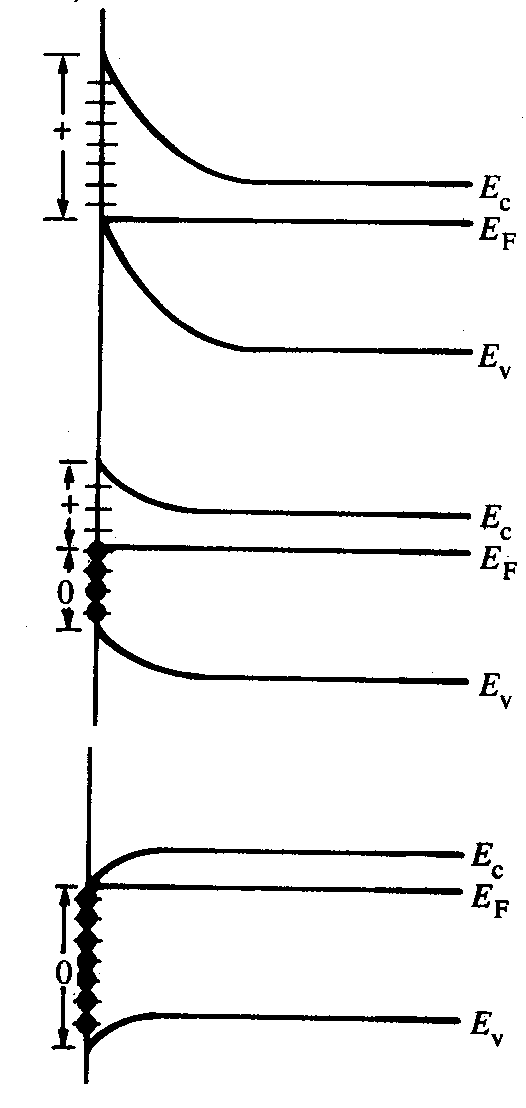 “Donor-like” traps are
charge-neutral when
filled, positively charged
when empty

Positive oxide charge
causes C-V curve to
shift toward left.
As VG decreases, there is more positive interface charge and hence the “ideal C-V curve” is shifted more to the left.
(a)
(c)
(b)
(a)
(b)
R. F. Pierret, Semiconductor Device Fundamentals, Fig. 18.10
(c)
Traps cause “sloppy” C-V and also greatly degrade mobility in channel
(a)(c) : inversiondepletionaccumulation
EE130/230A Fall 2013
Lecture 18, Slide 2
R. F. Pierret, Semiconductor Device Fundamentals, Fig. 18.12
n+ poly-Si
p+ poly-Si
p-type Si
n-type Si
Poly-Si Gate Technology
A heavily doped film of polycrystalline silicon (poly-Si) is often employed as the gate-electrode material in MOS devices.







There are practical limits to the electrically active dopant concentration (usually less than 1x1020 cm-3)
The gate must be considered as a semiconductor, rather than a metal
NMOS
PMOS
EE130/230A Fall 2013
Lecture 18, Slide 3
MOS Band Diagram w/o Gate Depletion
M
O
S
qVox
WT
qfF
Ec
EFS
qfF
qfs
Ev
qVG
Ec= EFM
Ev
EE130/230A Fall 2013
Lecture 16, Slide 4
MOS Band Diagram w/ Gate Depletion
Si biased to inversion:
WT
VG is effectively reduced:
Ec
EFS
qfS
Ev
qVpoly
qVG
Ec
Ev
Wpoly
How can gate depletion 
be minimized?
n+ poly-Si gate
p-type Si
EE130/230A Fall 2013
Lecture 18, Slide 5
+
+
+
+
+
+
+
+
-
-
-
-
-
-
-
-
-
Gate Depletion Effect
Gauss’s Law dictates that Wpoly = eoxEox / qNpoly
xo is effectively increased:
n+ poly-Si
Cpoly
Cox
N+
p-type Si
EE130/230A Fall 2013
Lecture 18, Slide 6
Inversion-Layer Thickness, Tinv
The average inversion-layer location below the Si/SiO2 interface is called the inversion-layer thickness, Tinv .
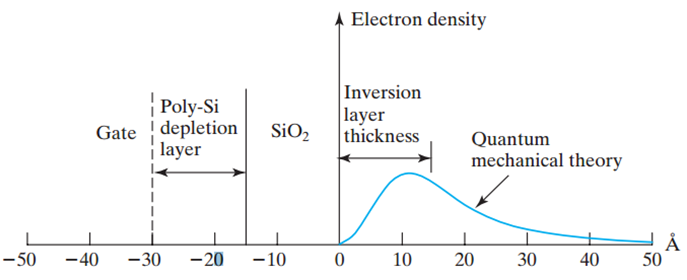 C. C. Hu, Modern Semiconductor Devices for Integrated Circuits, Figure 5-24
EE130/230A Fall 2013
Lecture 18, Slide 7
Effective Oxide Thickness, Toxe
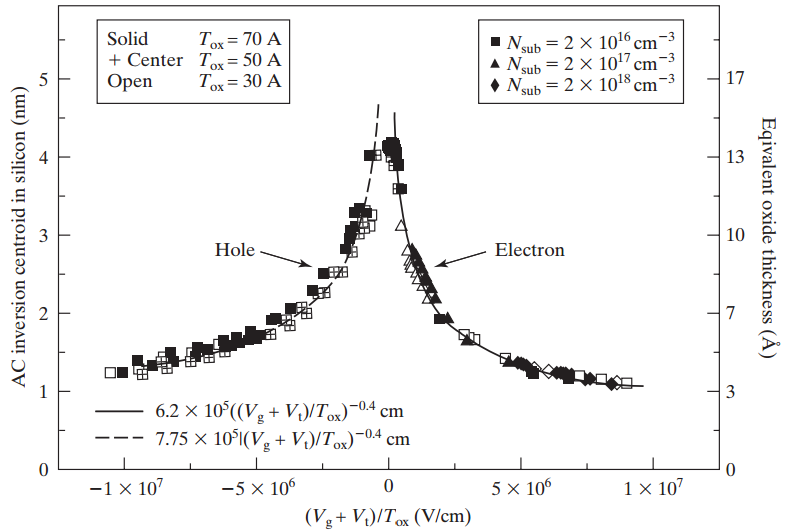 (VG + VT)/Toxe can be shown to be the average electric field in the inversion layer.  Tinv of holes is larger than that of electrons due to difference in effective masses.
EE130/230A Fall 2013
Lecture 18, Slide 8
C. C. Hu, Modern Semiconductor Devices for Integrated Circuits, Figure 5-25
MOS Capacitor vs. MOS Transistor C-V(p-type Si)
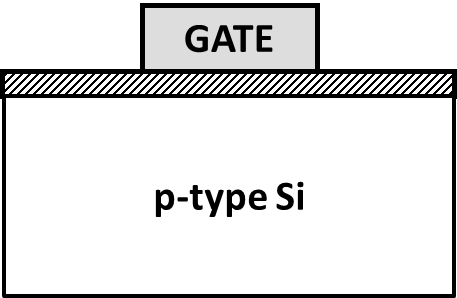 C
MOS transistor at any f,
MOS capacitor at low f, or
quasi-static C-V
Cmax=Cox
CFB
MOS capacitor at high f
Cmin
VG
accumulation
depletion
inversion
VFB
VT
EE130/230A Fall 2013
Lecture 17, Slide 9
Effective Oxide Capacitance, Coxe
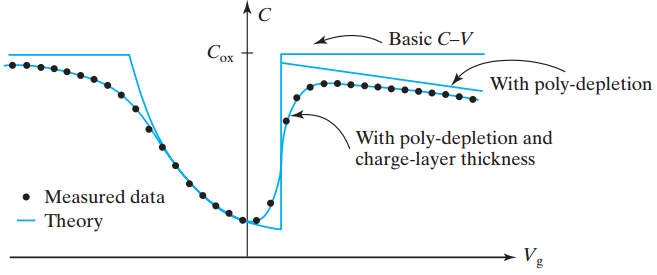 EE130/230A Fall 2013
Lecture 18, Slide 10
C. C. Hu, Modern Semiconductor Devices for Integrated Circuits, Figure 5-26
MOSFET Linear Region of Operation
For small values of VDS (i.e. for VDS << VGVT), 



where meff is the effective carrier mobility
Hence the NMOSFET can be modeled as a resistor:
EE130/230A  Fall 2013
Lecture 19, Slide 11
Field-Effect Mobility, meff
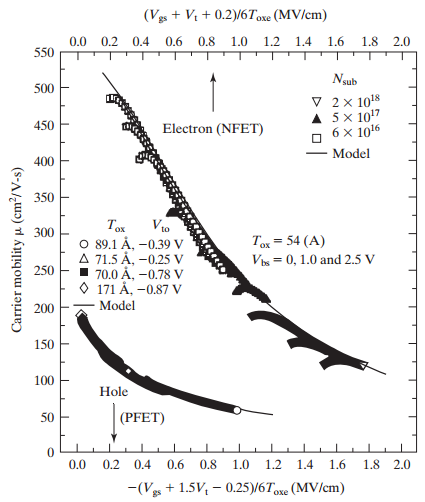 Scattering mechanisms:
 Coulombic scattering
 phonon scattering
 surface roughness 
  scattering
EE130/230A  Fall 2013
Lecture 19, Slide 12
C. C. Hu, Modern Semiconductor Devices for Integrated Circuits, Figure 6-9
MOSFET Saturation Region of Operation
VDS = VGS-VT


VDS > VGS-VT
When VD is increased to be equal to VG-VT, the inversion-layer charge density at the drain end of the channel equals 0, i.e. the channel becomes “pinched off”
As VD is increased above VG-VT, the length DL of the “pinch-off” region increases.  The voltage applied across the inversion layer is always VDsat=VGS-VT, and so the current saturates.
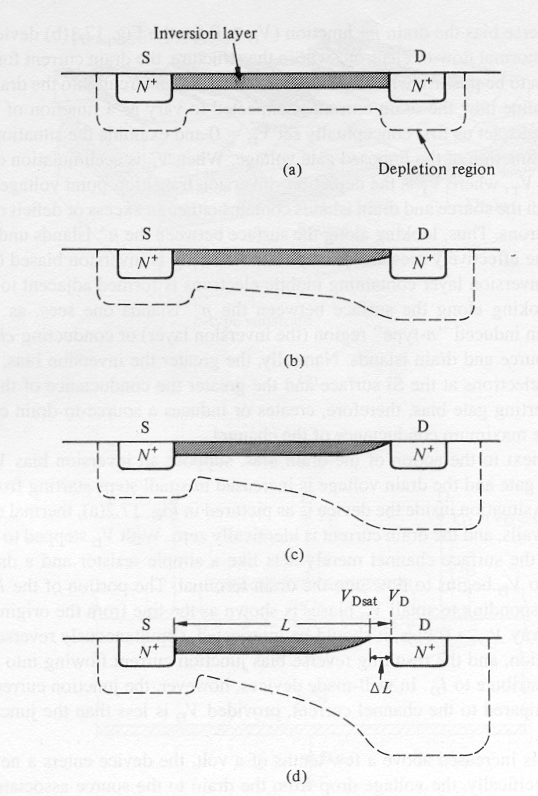 ID
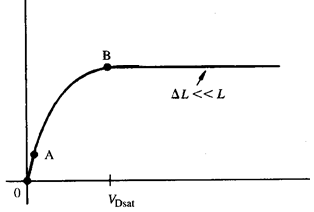 VDS
Lecture 19, Slide 13
R. F. Pierret, Semiconductor Device Fundamentals, Figs. 17.2, 17-3
Ideal NMOSFET I-V Characteristics
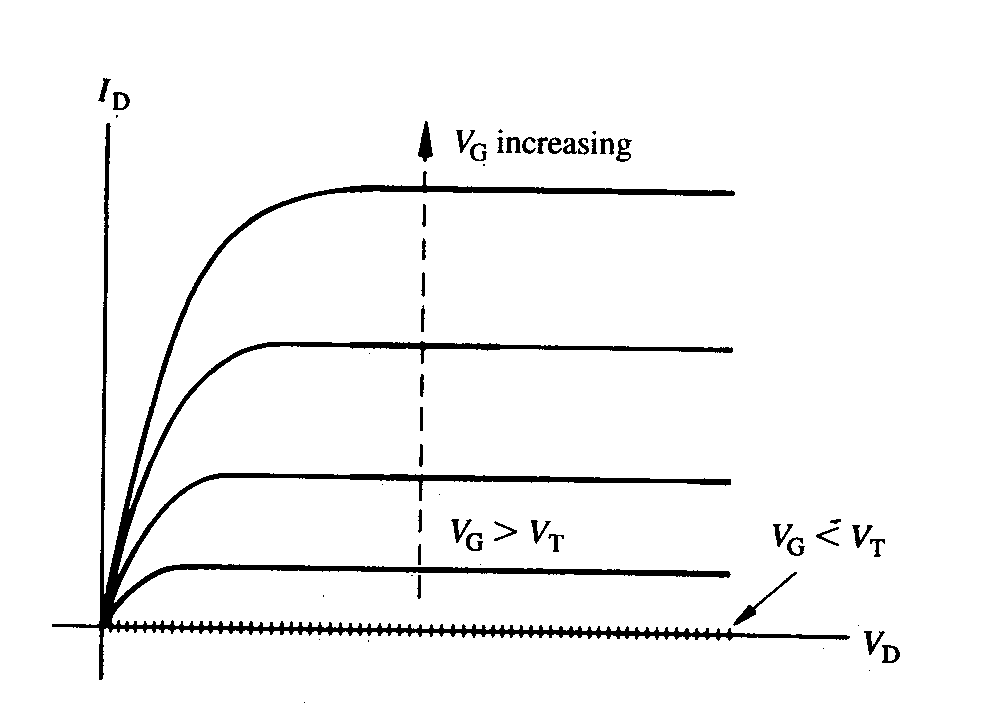 EE130/230A  Fall 2013
Lecture 19, Slide 14
R. F. Pierret, Semiconductor Device Fundamentals, Fig. 17.4